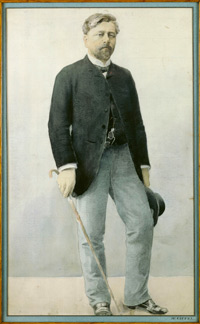 Qui suis-je?
Gustave EIFFEL
Sommaire
1. Les débuts de Gustave EIFFEL
2. L’architecture
3. La tour Eiffel
4. L’aérodynamisme
Les débuts de Gustave EIFFEL
Né le 15 décembre 1832 à Dijon
Pionnier de l’architecture métallique
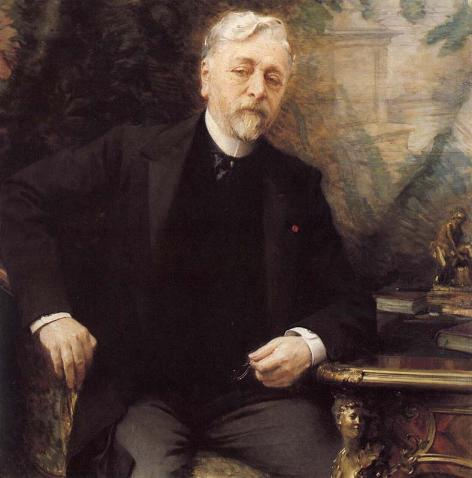 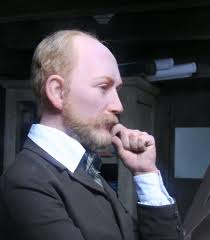 L’architecture
1866: création de son propre bureau d’architecture
Réalise les ouvrages suivant:
Le viaduc de la Sioule en 1870
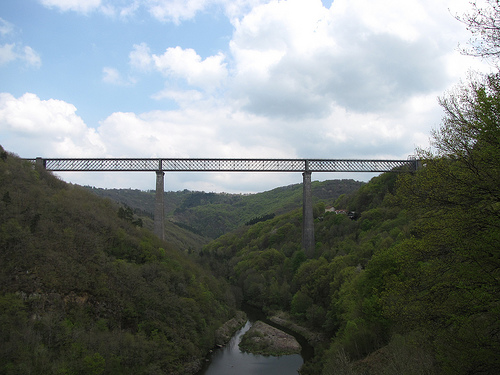 La gare de l’Ouest de Budapest ( Hongrie)
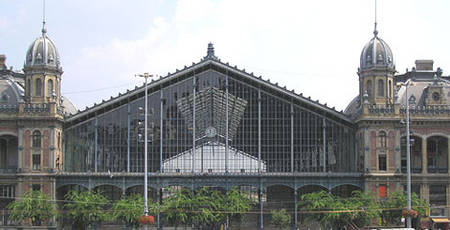 Viaduc de Garabit dans le Cantal
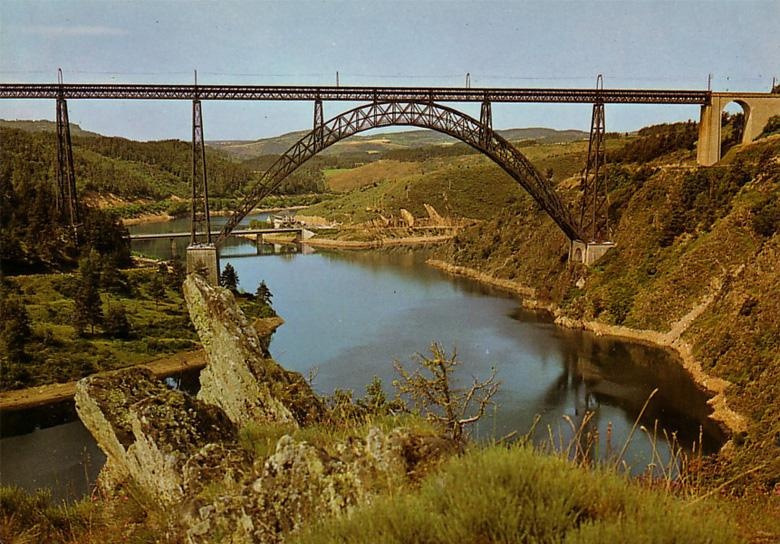 Il fabrique également l’armature de la statue de la Liberté (1881)
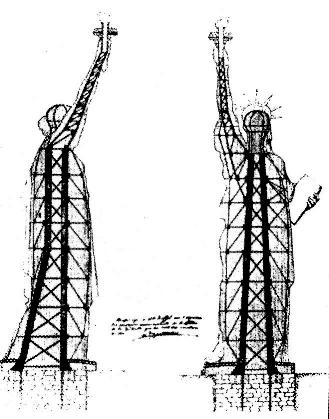 La tour Eiffel
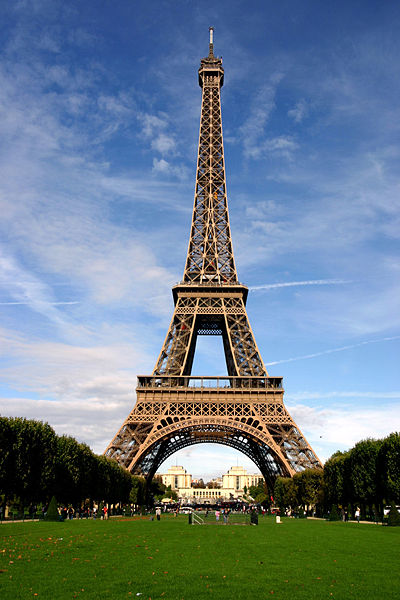 - Construite de 1887 à 1889 pour l’exposition universelle de Paris
.
- Entièrement métallique
Comporte 3 plates-formes :
La première à 57 m du sol
La deuxième à 115 m
La troisième à 276 m
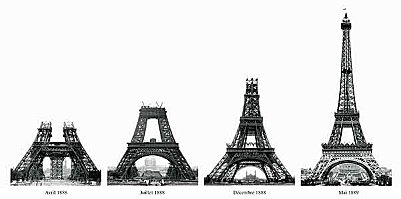 - Poids: 7175 tonnes
- Hauteur: 320,75 m
- Elle est surmontée par l’antenne d’un émetteur de    	télévision
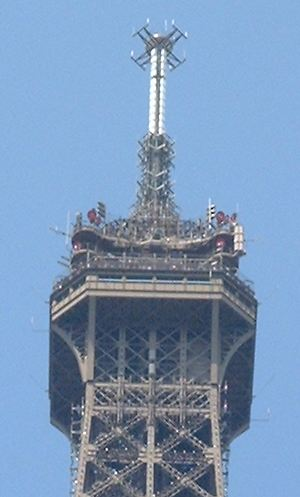 Symbolise Paris et la France
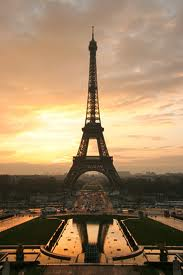 L’aérodynamisme
Début des années 1890 : se consacre à la recherche théorique sur la résistance de l’air
Un des pères de l’aérodynamisme
Il meurt le 27 décembre 1923
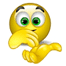 Merci de votre attention